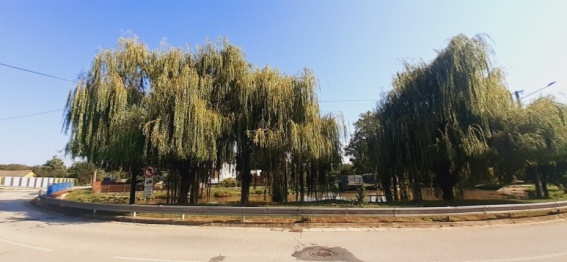 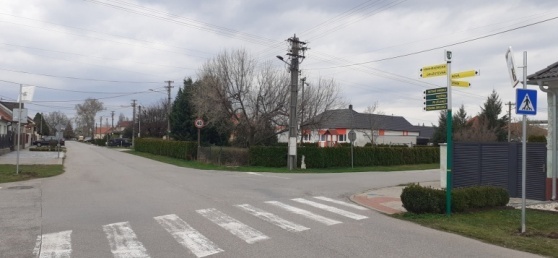 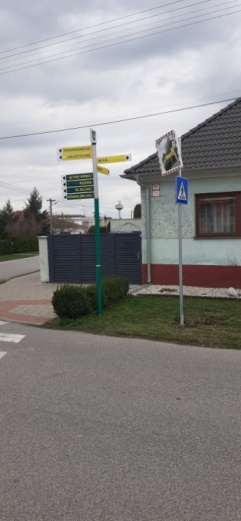 REKAPITULÁCIA ČINNOSTI ORGÁNOV SAMOSPRÁVY                              OBCE ZELENEČ ZA ROK 2024
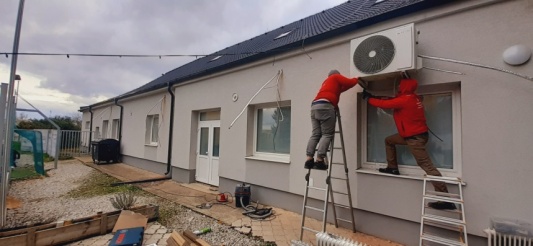 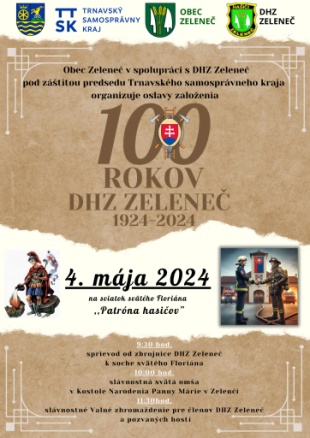 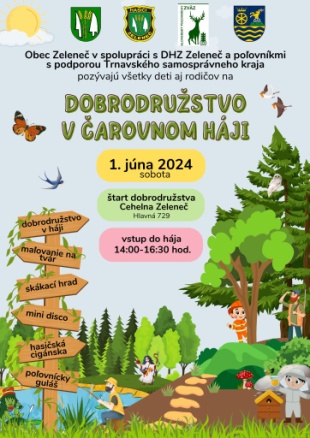 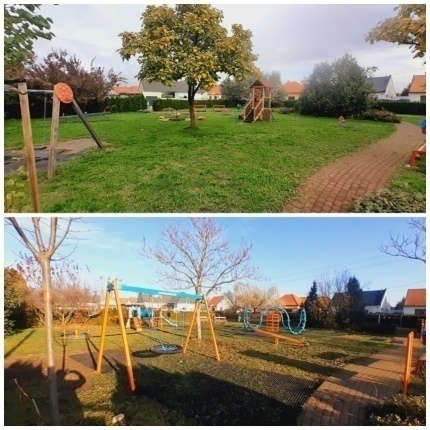 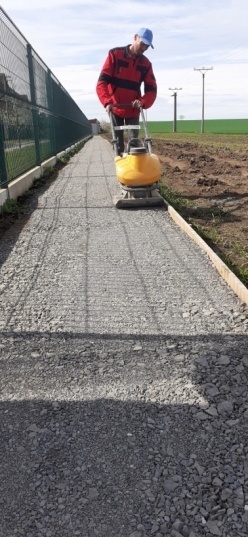 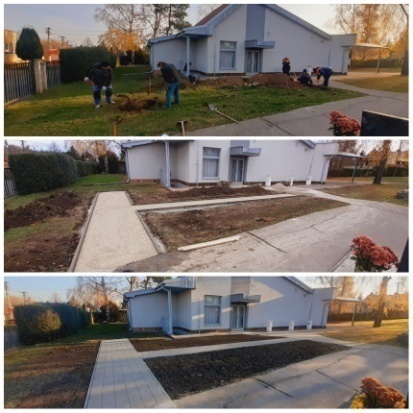 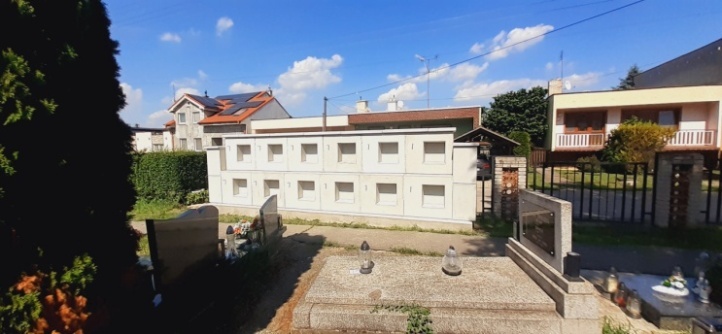 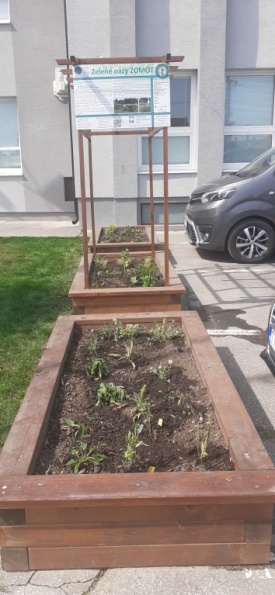 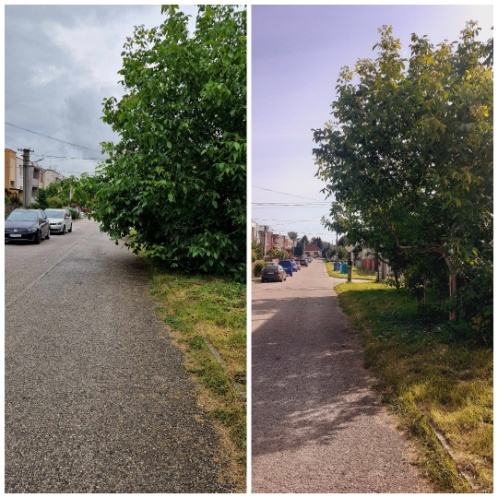 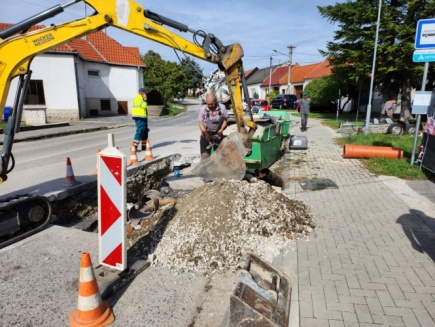 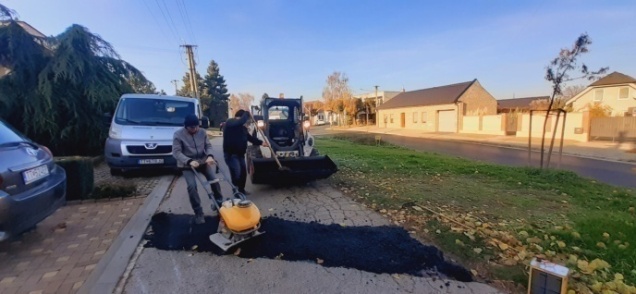 1. REALIZOVANÉ PROJEKTY V OBCI ZELENEČ V ROKU 2024
Projekt: Detské ihrisko
Tento rok sa uskutočnila kompletná obnova detského ihriska v Zelenči, výmenou a doplnením nových prvkov.
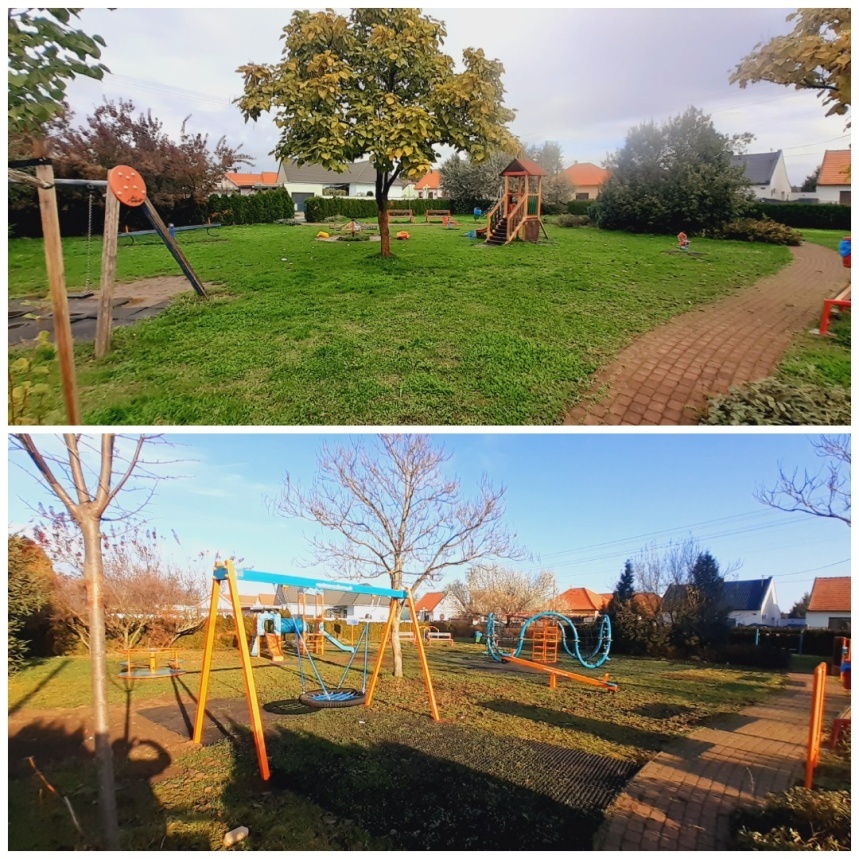 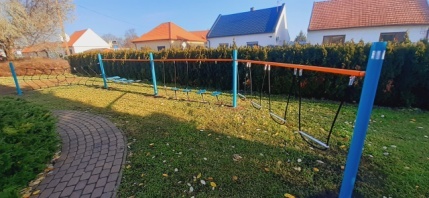 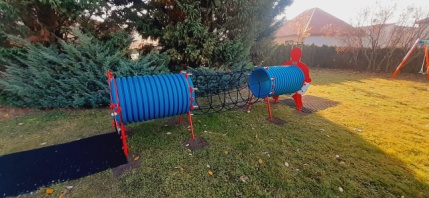 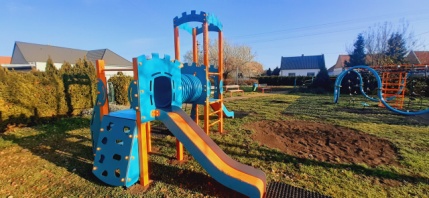 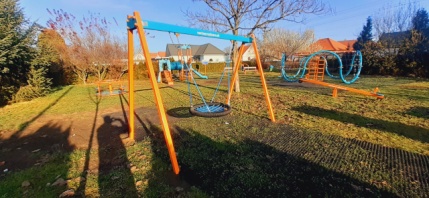 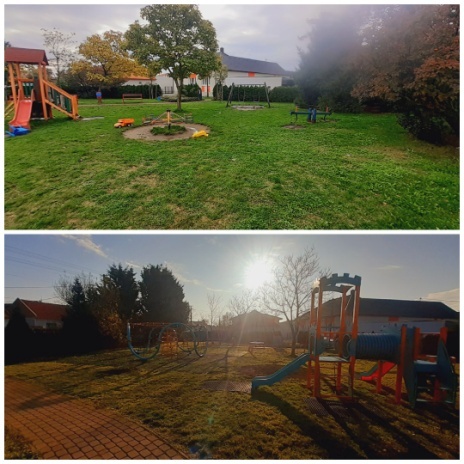 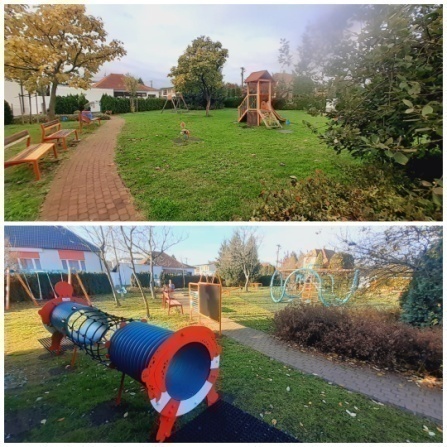 Projekt: Rekonštrukcia cesty
V spolupráci s TTSK sa podarilo zrealizovať rekonštrukciu cesty na Hlavnej ulici.
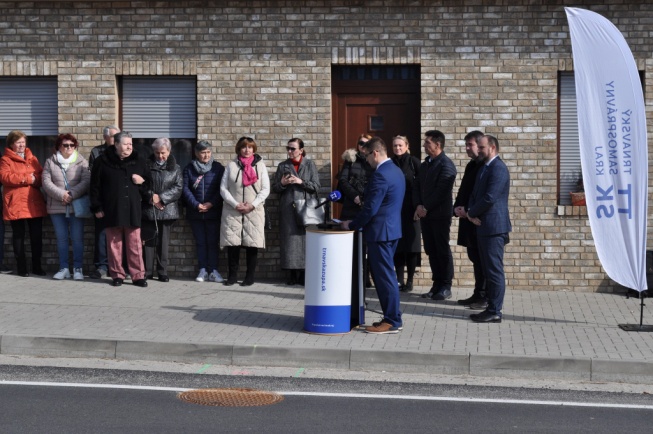 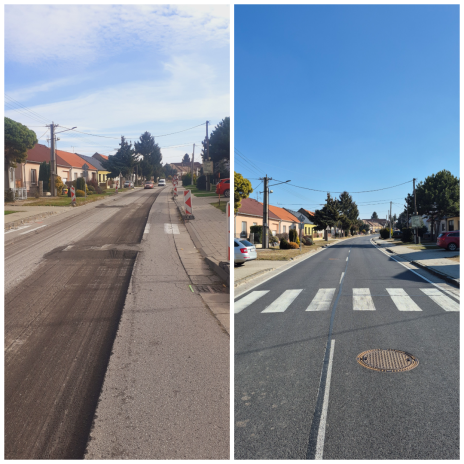 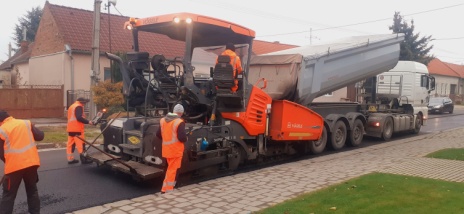 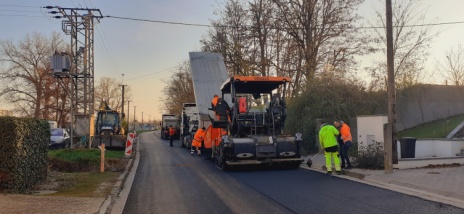 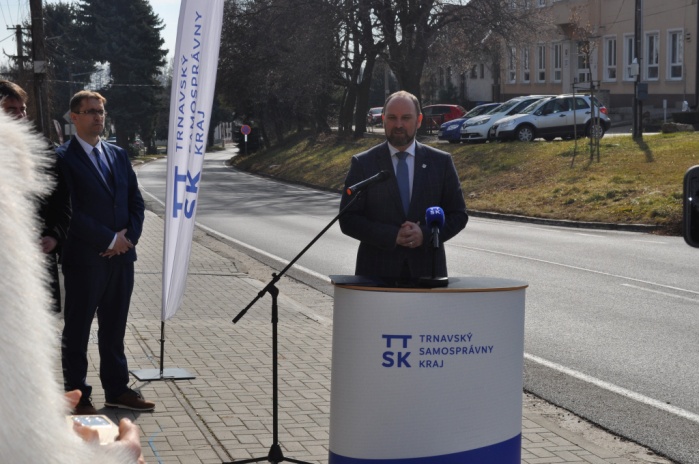 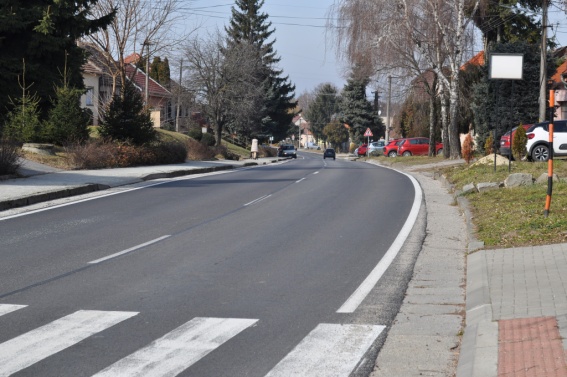 Projekt: Kosenie brehov potoka a rigolov
V roku 2024 sa nám podarilo získať finančné prostriedky  z Centrálneho krízového fondu      na projekt Kosenie brehov potoka           a rigolov. V rámci projektu bola do obce zakúpená nová bubnová kosačka.
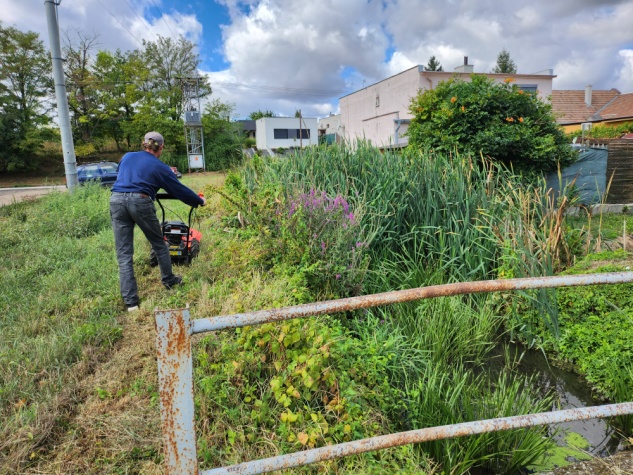 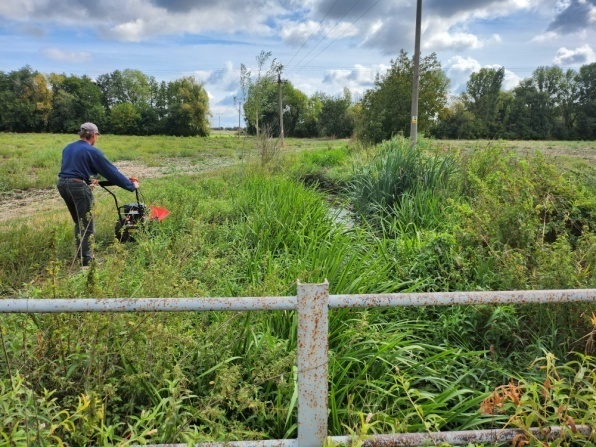 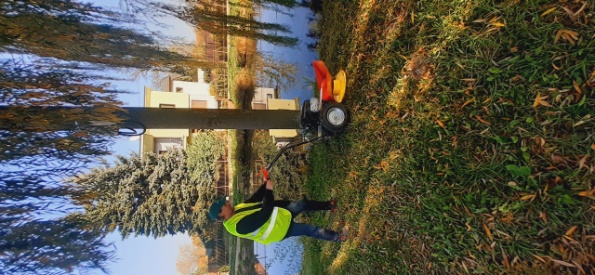 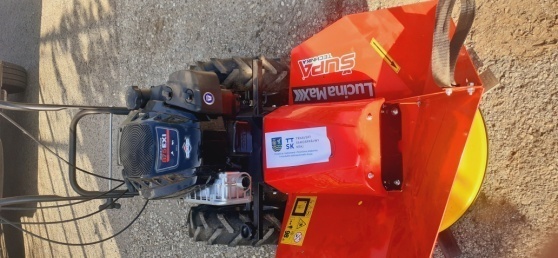 Projekt: Zelená záhrada ZOMOT
Zo združenia ZOMOT, ktorej je obec Zeleneč členom, sa podarilo získať dotáciu                na realizáciu projektu Zelená záhrada ZOMOT
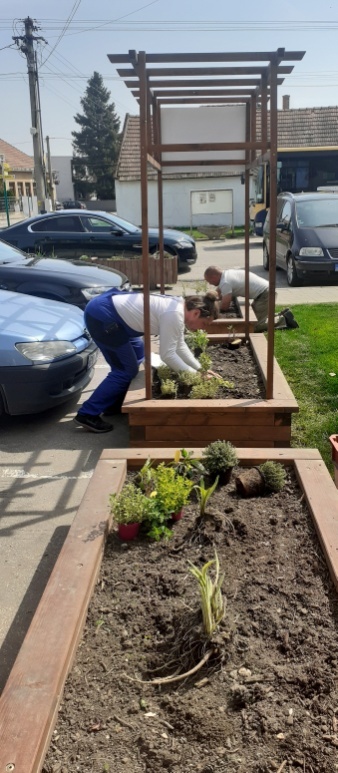 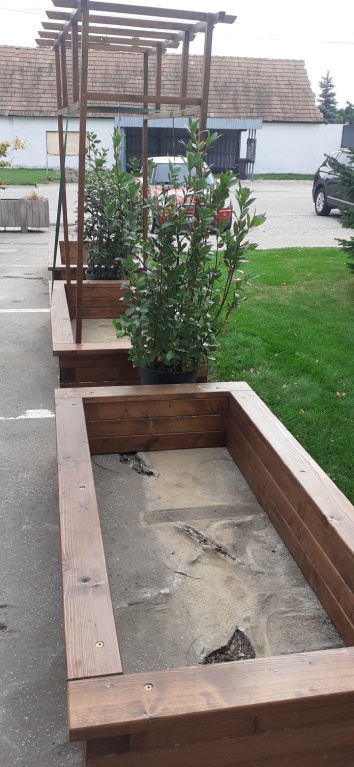 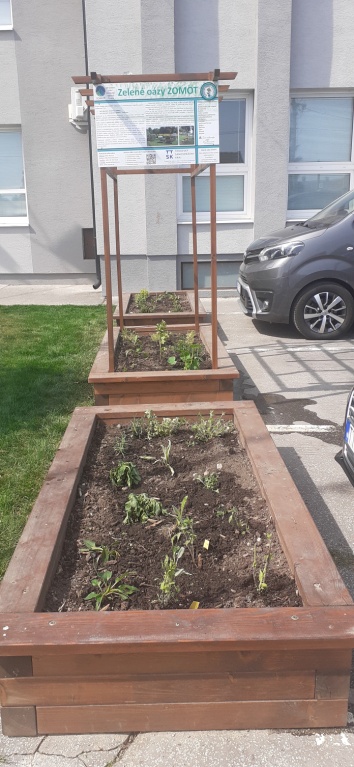 ROZŠÍRENIE ZŠ A MŠ
Vypracovaný projekt pre rozšírenie materskej školy v Zelenči, platné stavebné povolenie, ukončené verejné obstarávanie na zhotoviteľa.
Vypracovávanie projektu na rozšírenie základnej školy.
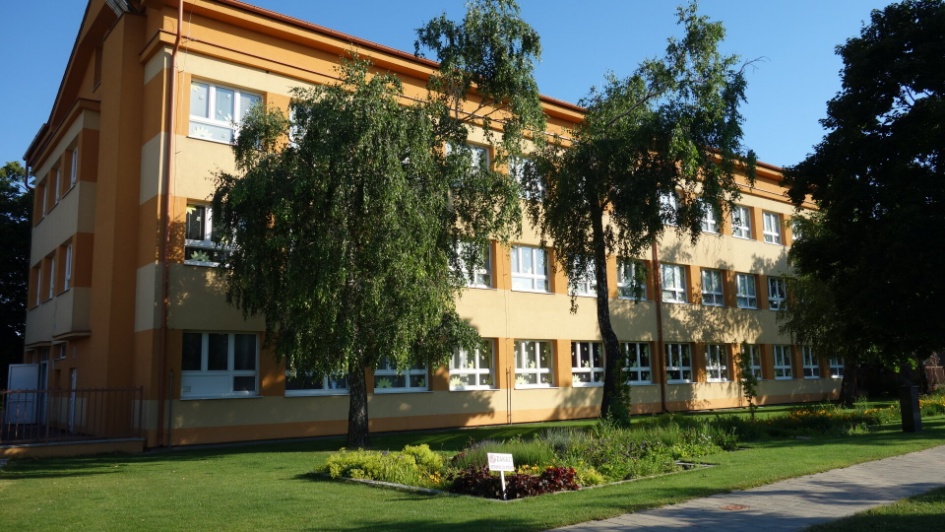 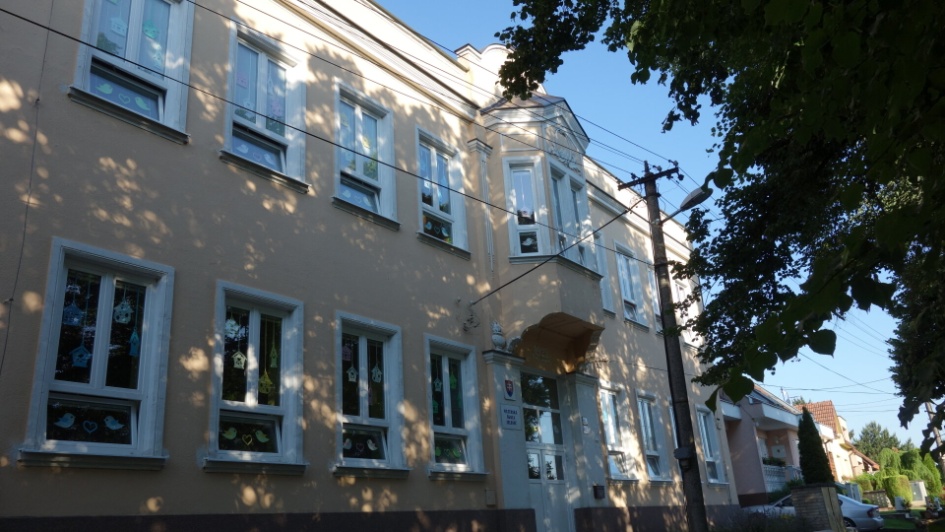 3. AKTIVITY REALIZOVANÉ Z VLASTNÝCH FINANČNÝCH PROSTRIEDKOV V OBCI ZELENEČ V ROKU 2024
Aktivita 1: Dopravné zrkadlá
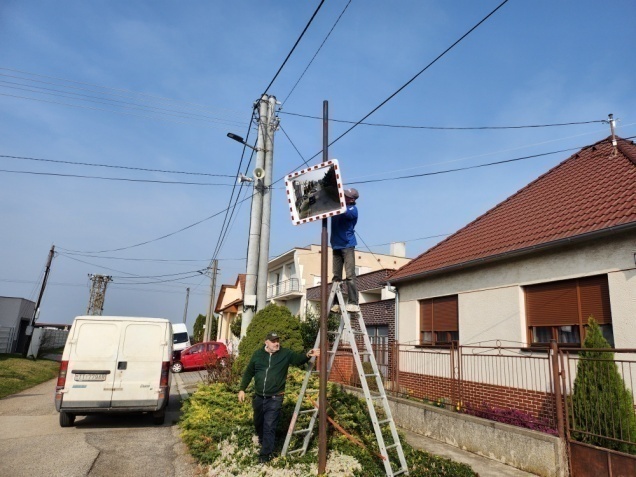 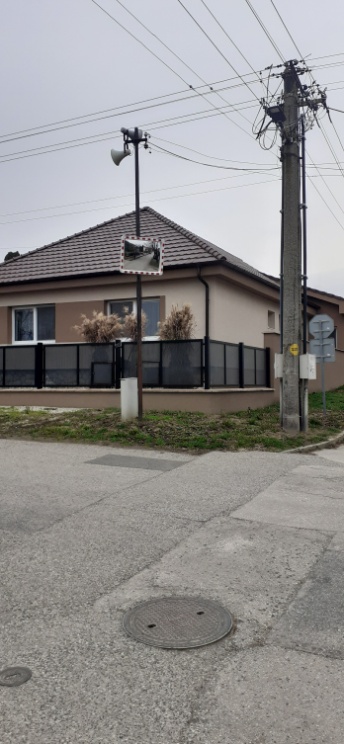 V roku 2024       boli v obci osadené nové dopravné zrkadlá               pre zvýšenie bezpečnosti cestnej premávky.
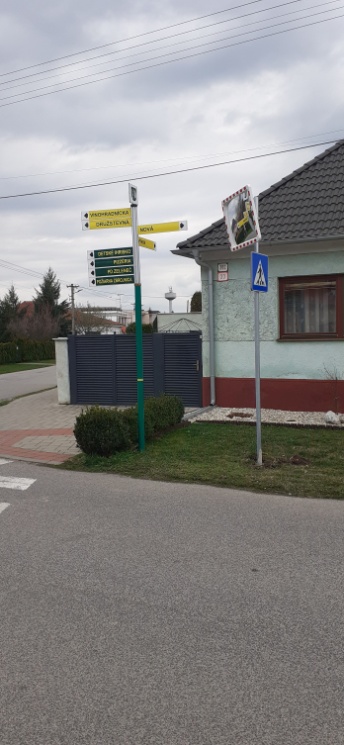 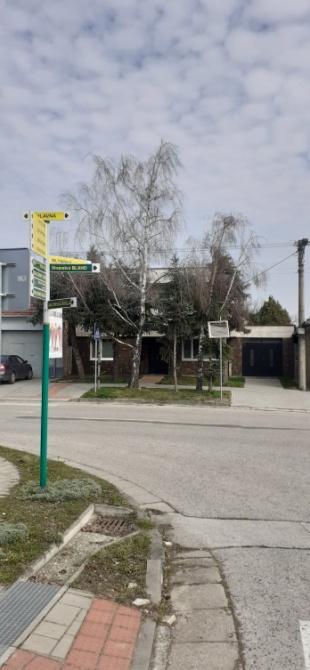 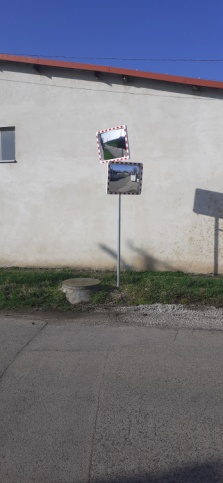 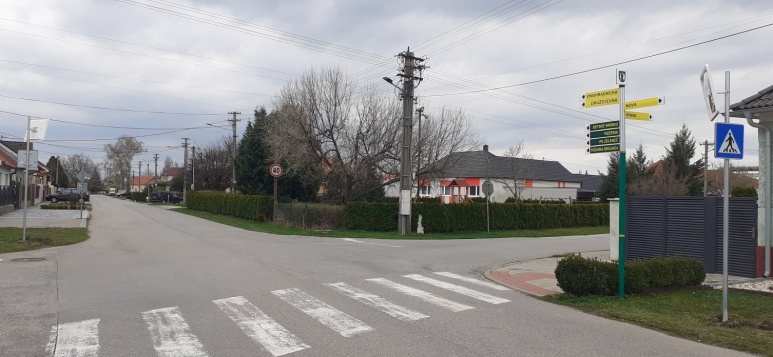 Aktivita 2: Prechod Podolky
Medzi ulicami Kapitulská a Podolky bol zrealizovaný spevnený prechodový chodník.
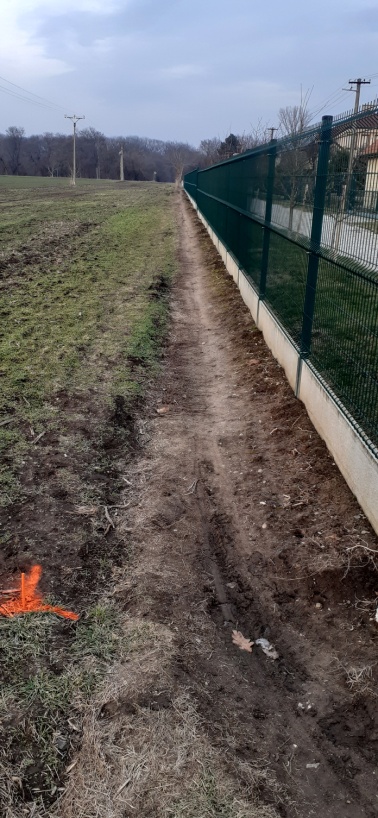 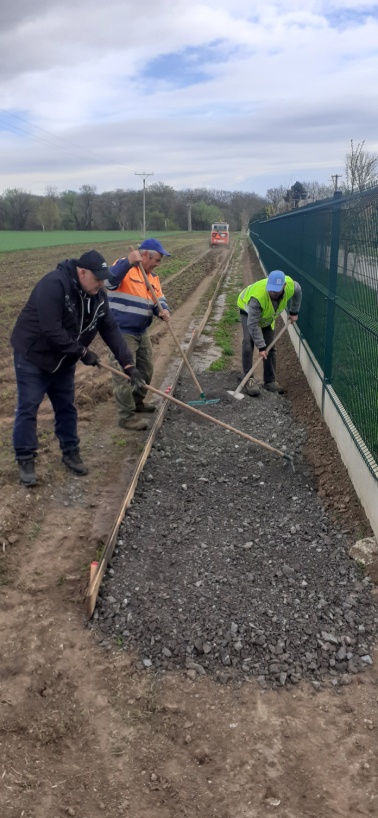 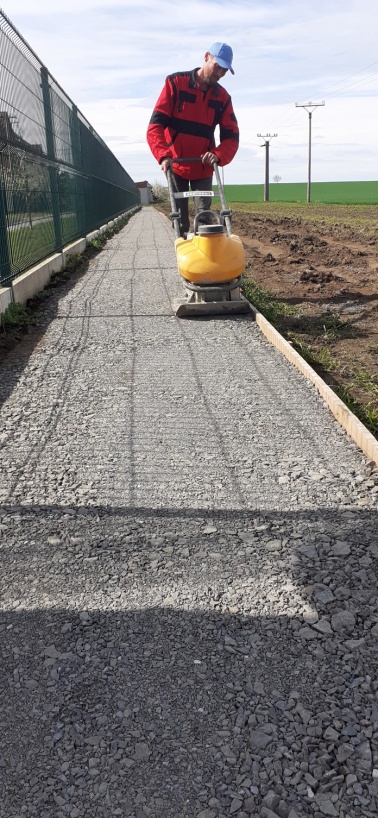 Aktivita 3: Urnová stena
Na cintoríne v našej obci sme zrealizovali výstavbu novej urnovej steny.
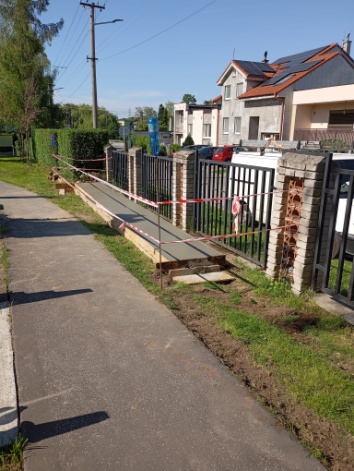 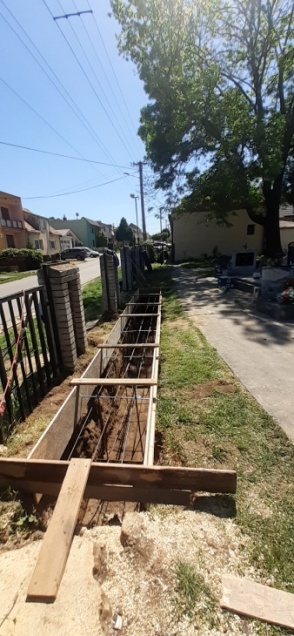 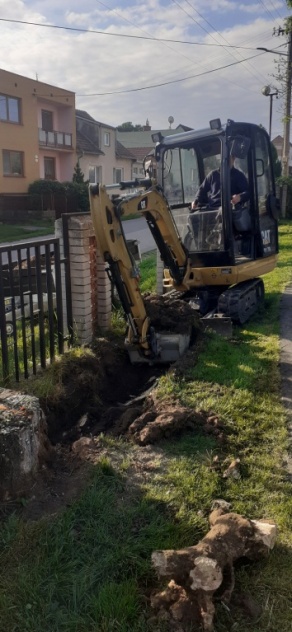 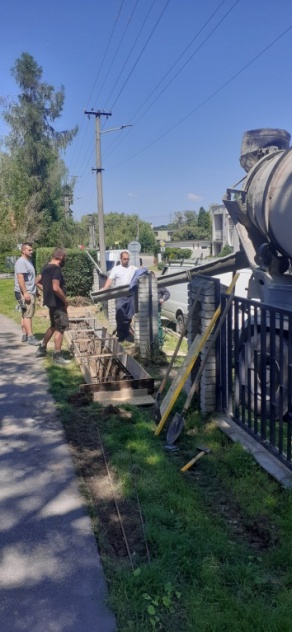 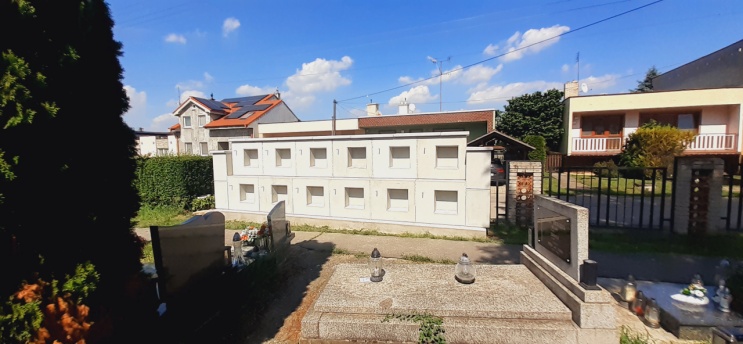 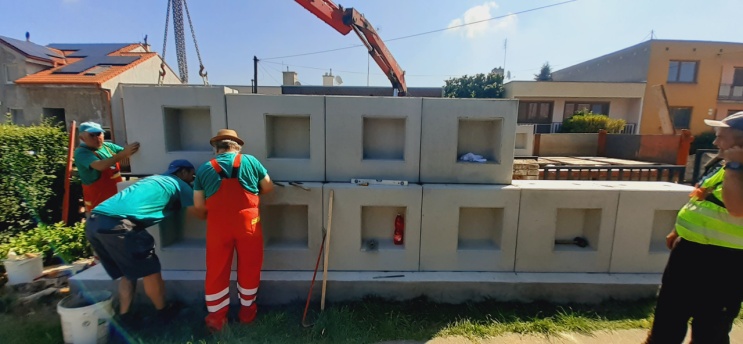 Aktivita 4: Výmena kotla
V budove ŠK Slávia Zeleneč bol vymenený starý poškodený plynový kotol.
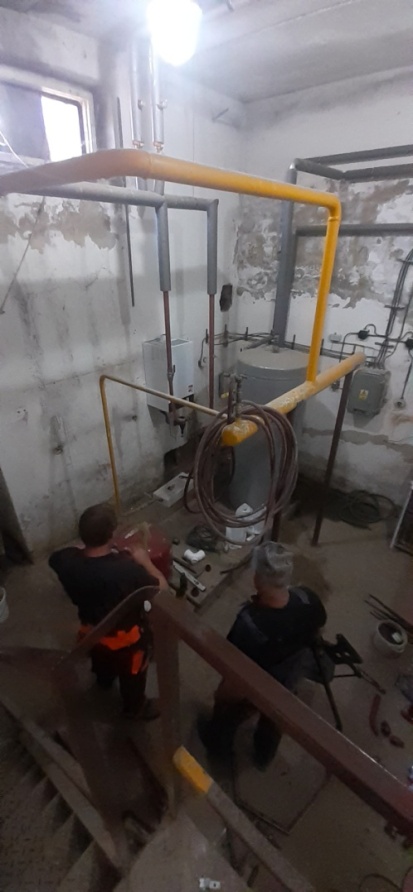 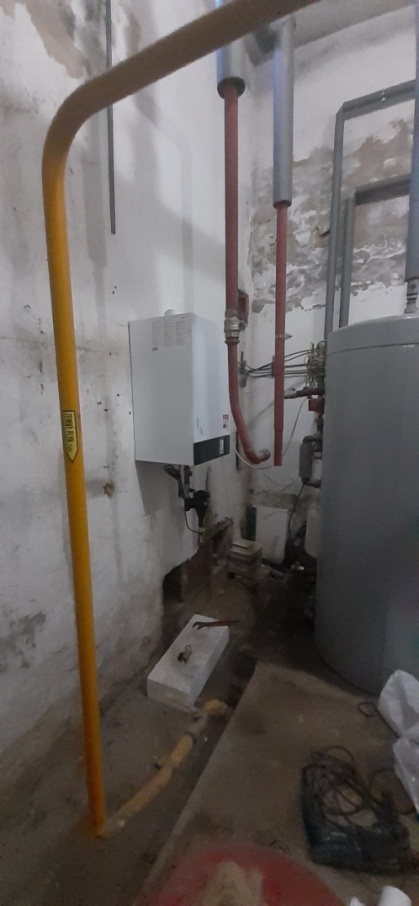 Aktivita 5: Obnova parkiet v KD Zeleneč
Počas letných mesiacov bola zrekonštruovaná podlaha v KD Zeleneč
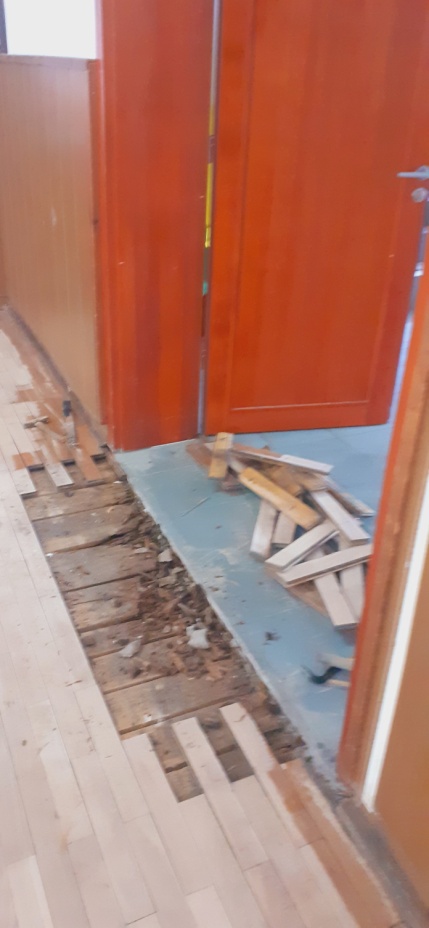 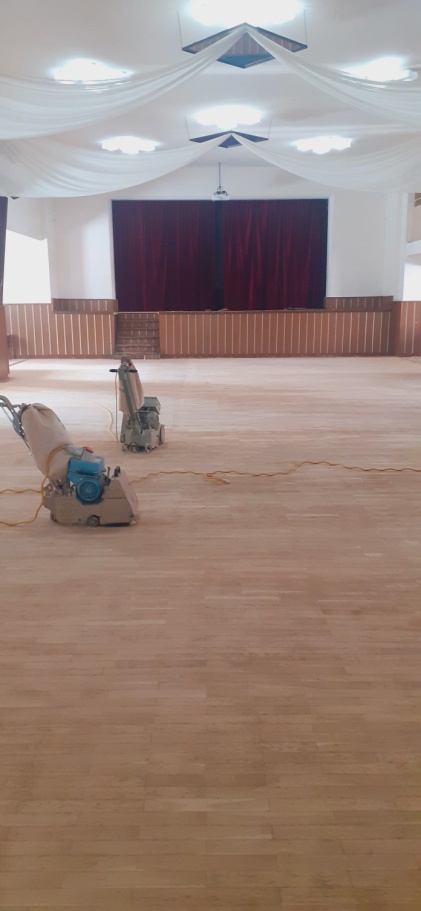 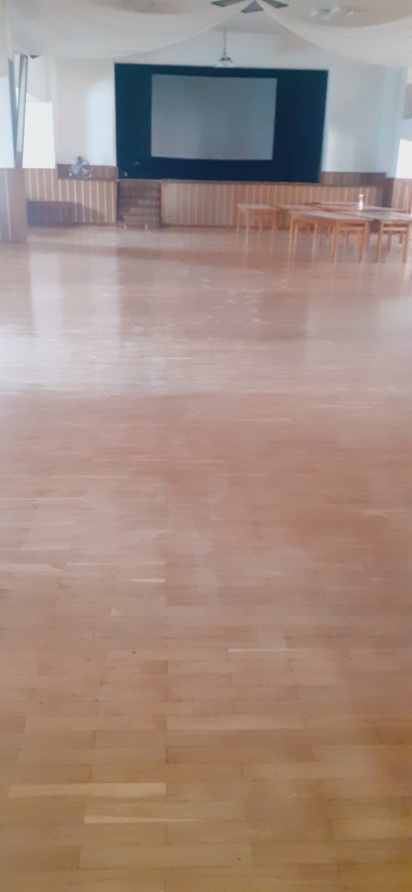 Aktivita 6: Klimatizácia v KD Zeleneč
V roku 2024 bola v priestoroch KD Zeleneč nainštalovaná klimatizácia.
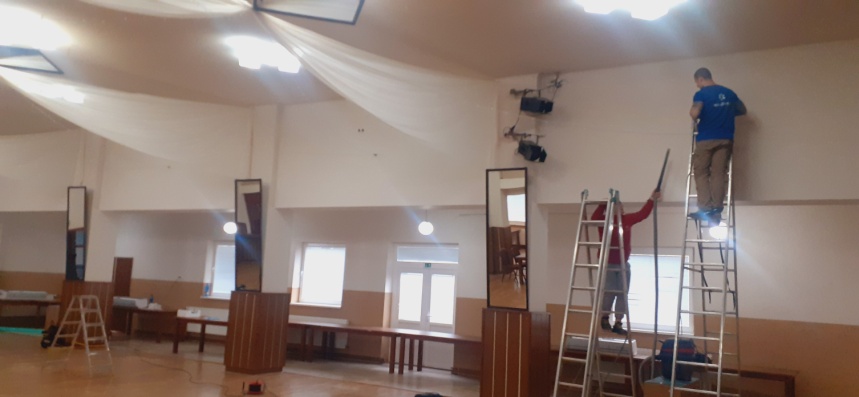 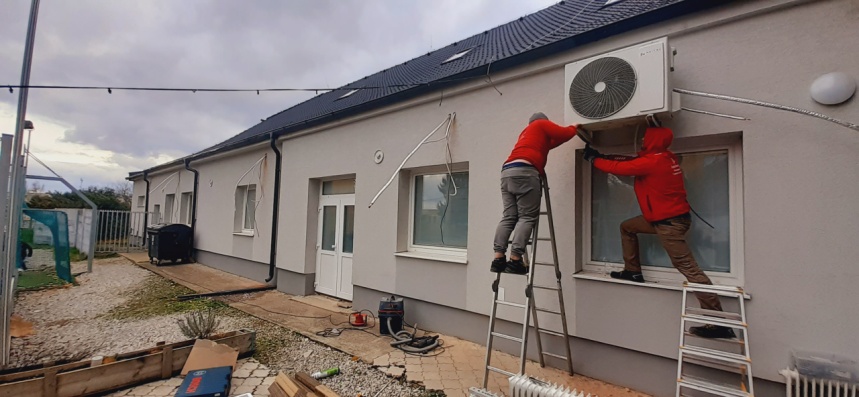 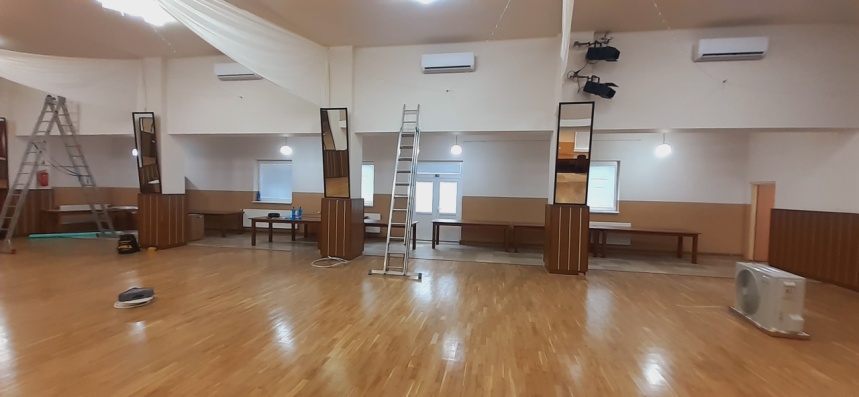 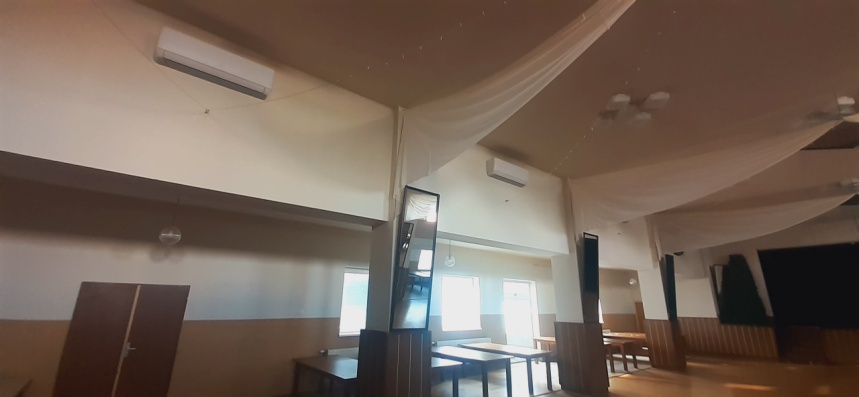 Aktivita 7: Chodník na cintoríne
Na cintoríne sme vybudovali novú časť chodníka v rámci prípravy nových hrobových miest.
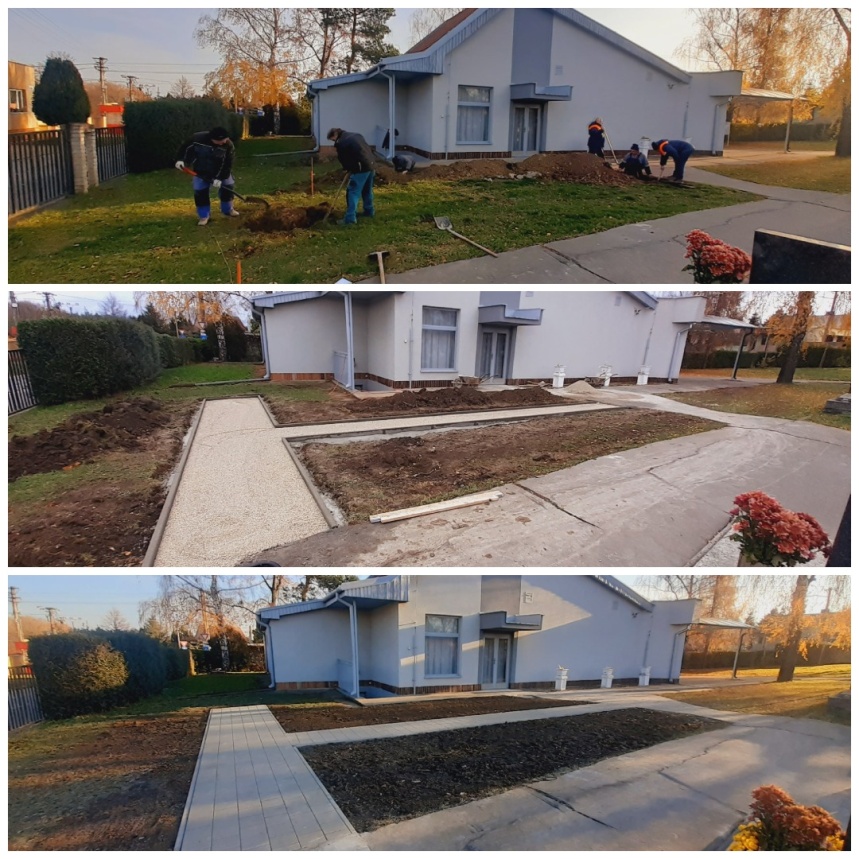 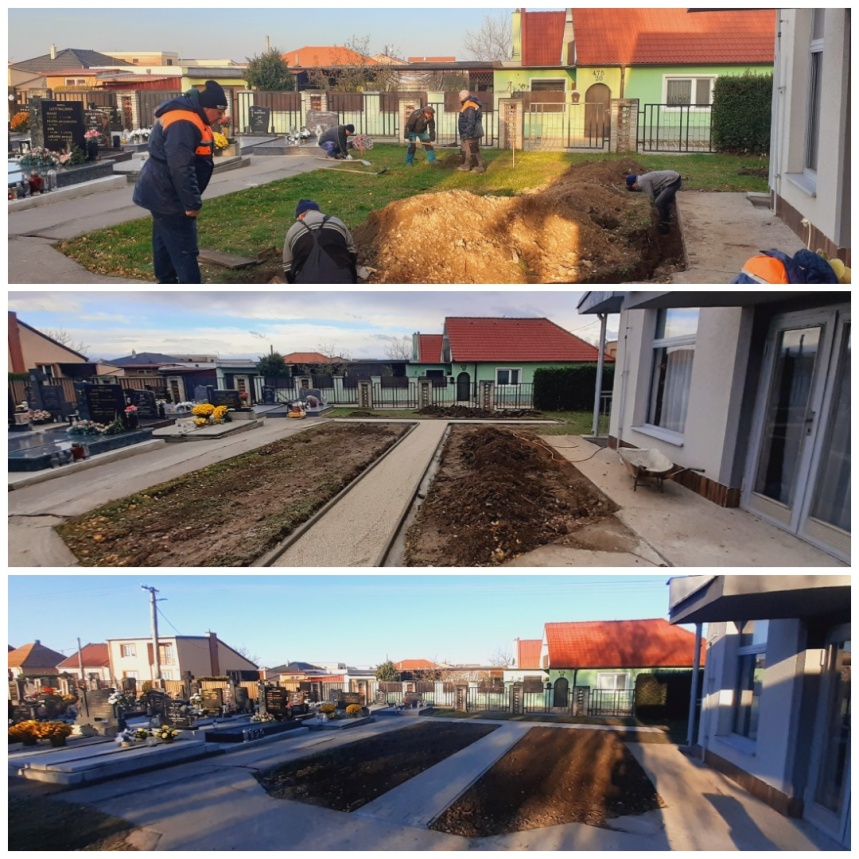 Aktivita 8: Oprava kanalizácie
Na Hlavnej ulici v Zelenči bolo počas leta opravené poškodené kanalizačné potrubie.
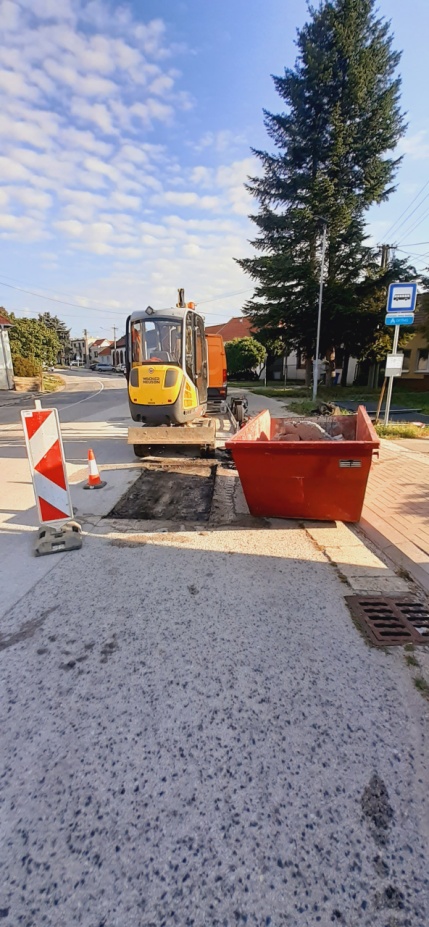 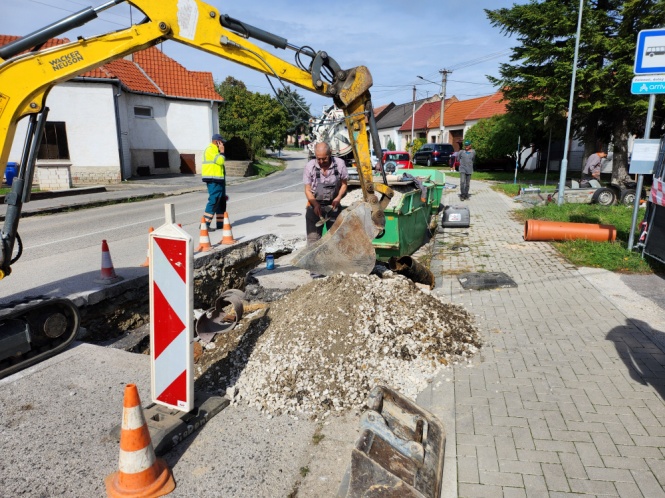 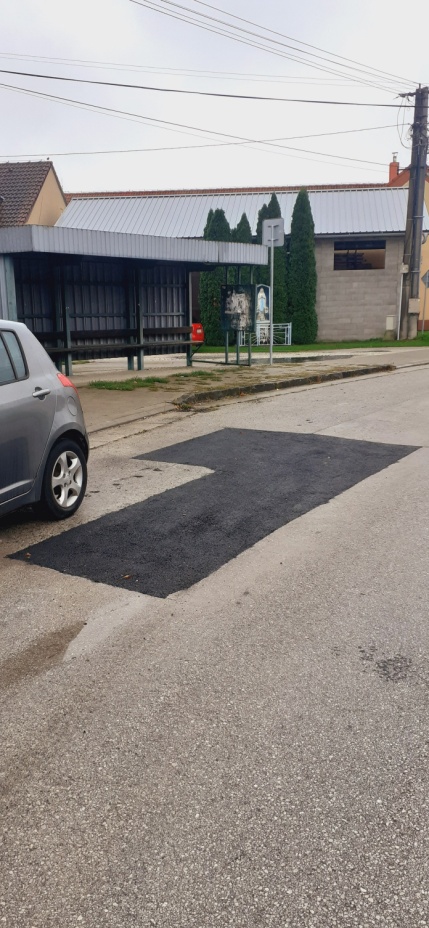 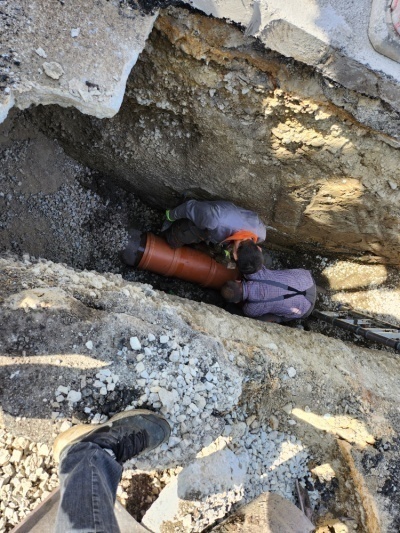 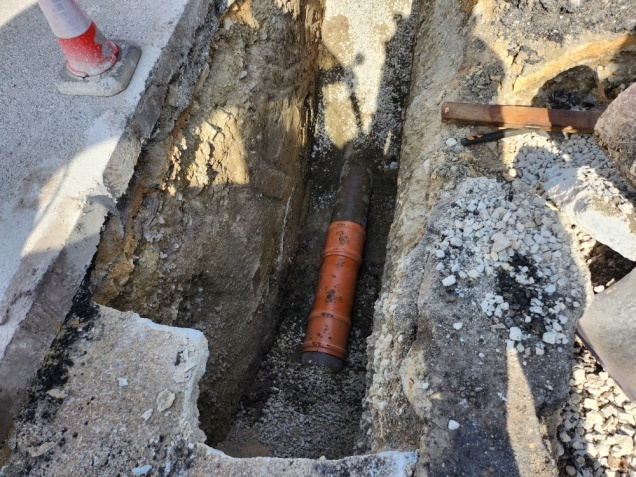 Aktivita 9: Oprava výtlkov na cestách
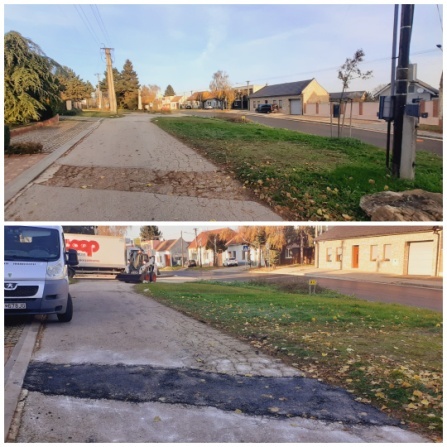 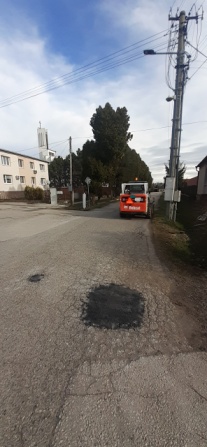 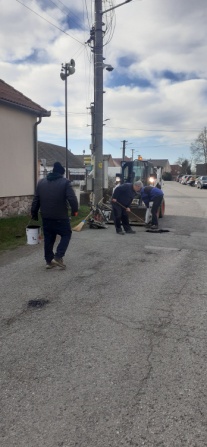 Počas celého roka technickí pracovníci obce priebežne opravovali výtlky  na miestnych komunikáciách      v obci
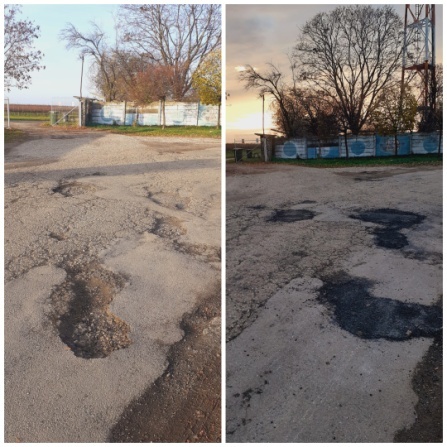 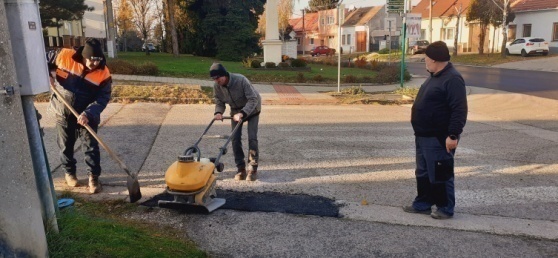 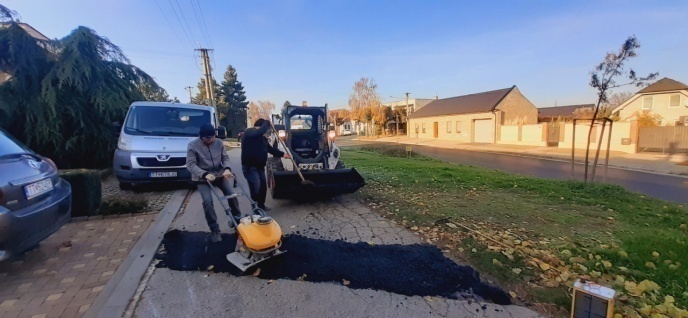 4. PODPORA ČINNOSTI ORGANIZÁCIÍ A ZDRUŽENÍ V OBCI
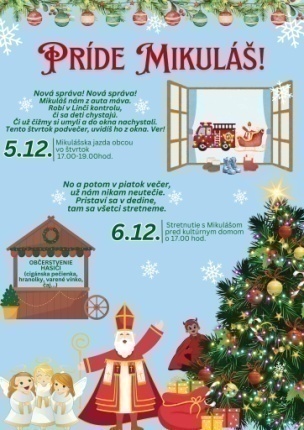 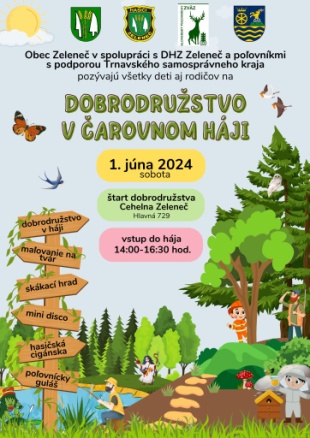 Obec svojimi dotáciami podporila činnosť organizácii         a združení v obci Zeleneč         v roku 2024:
činnosť ŠK Slávia Zeleneč
činnosť DHZ Zeleneč
kultúrne podujatia v obci: stretnutie s Mikulášom, deň matiek,   deň detí, adventné posedenie seniorov, úcta padlým vo svetových vojnách, advent v Zelenči, 100.výročie DHZ Zeleneč, vysviacka sochy sv. Urbana vo vinohradoch.
Podarilo sa získať grant 1000 eur z VUC na deň detí.
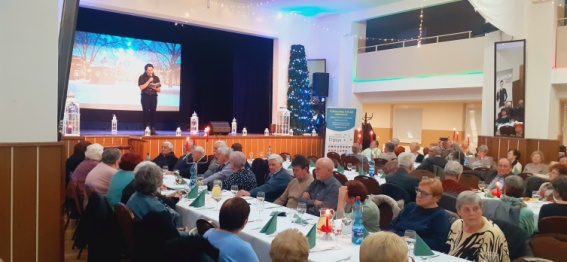 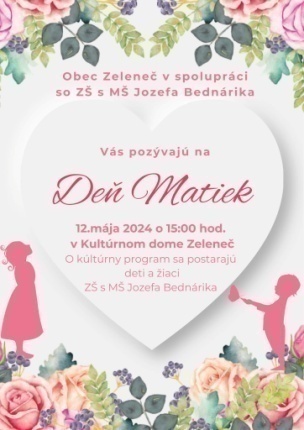 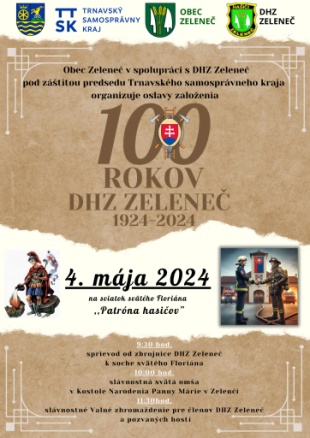 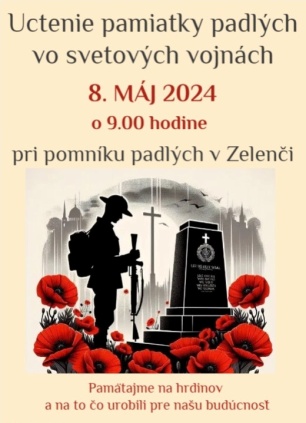 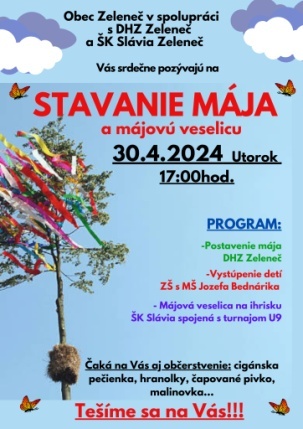 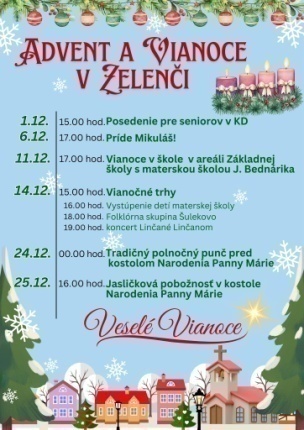 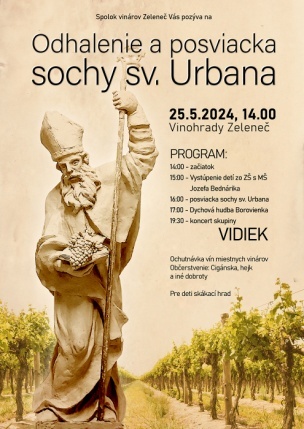 5. OCHRANA OBČANOV A MAJETKU
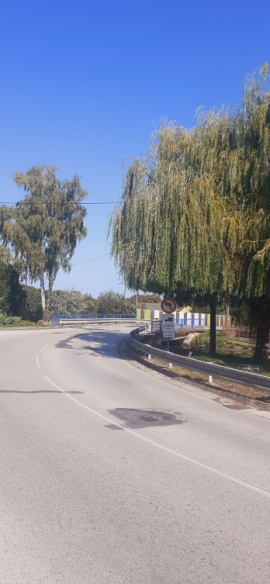 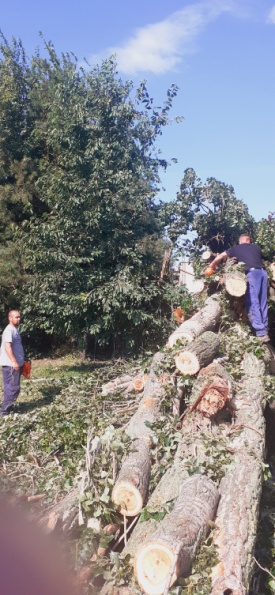 Aj v roku 2024 spolupracoval obecný úrad s DHZ Zeleneč na ochrane majetku    a zdravia občanov Zelenča. (orez a odstránenie poškodených drevín, ochrana pred živelnými pohromami..)
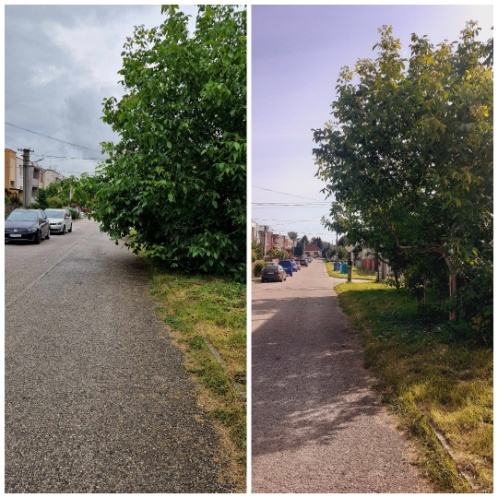 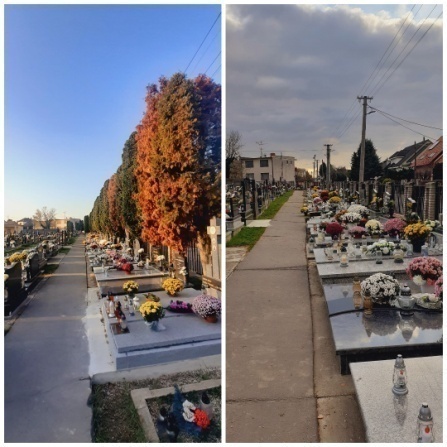 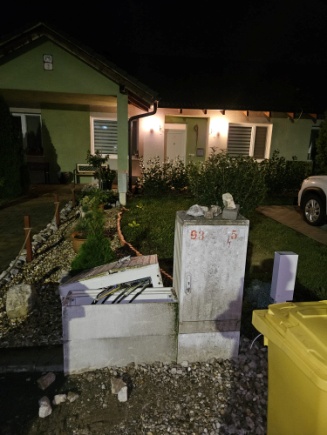 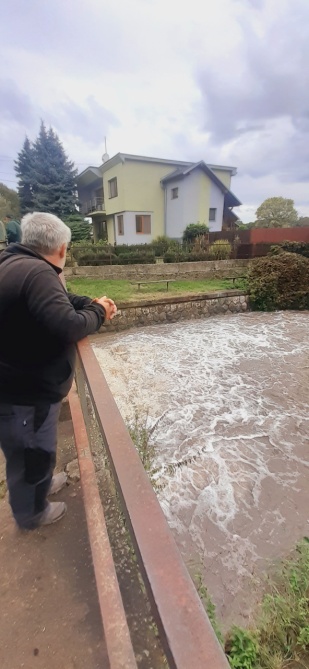 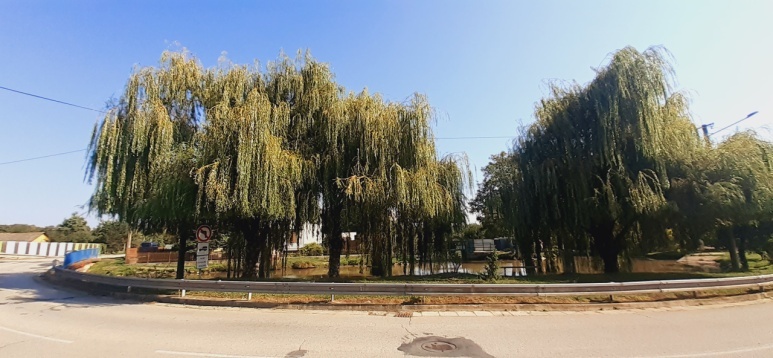 PLÁN PRE ROKY 2025 - 2026
Pokračovanie v realizácii projektov rozšírenia MŠ a ZŠ.
Vypracovanie projektovej dokumentácie a snaha     o získanie grantov          na výstavbu chodníka     na ulici Nová a Cintorínska.
Vybudovanie parkoviska pred ZŠ a Obecným úradom v rámci 1.etapy projektu Revitalizácie centra obce Zeleneč.
Revitalizácia námestia obce Zeleneč – snaha o získanie grantu a realizácia 2.etapy projektu.
Revitalizácia Vengerovej ulice - parkovisko
Zvýšenie energetickej účinnosti budovy TJ.
Rozšírenie kamerového systému v obci.
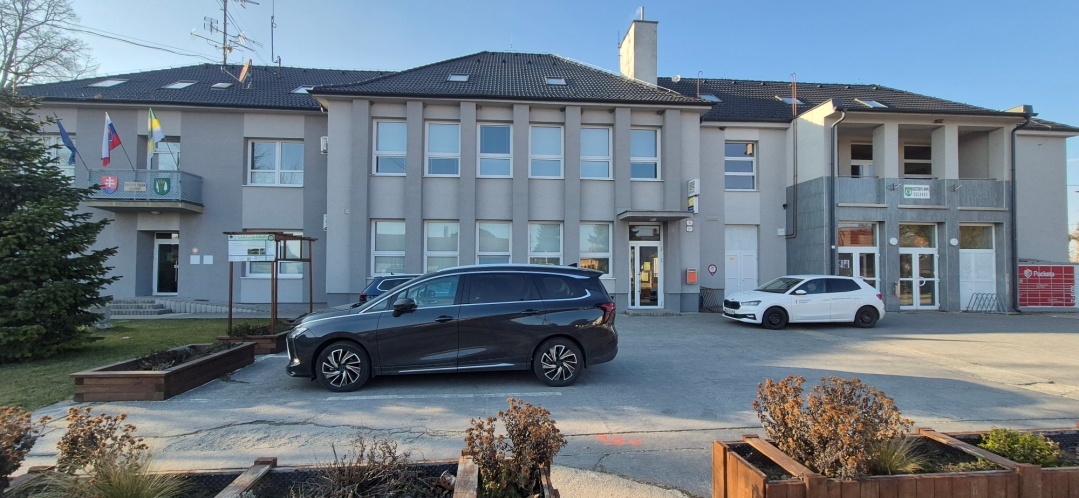